Bezpečnost a NATO
Jaké jsou zájmy občana České republiky?
20. ledna 2019
www.obcankari.cz
2
Jaké jsou zájmy občana České republiky?
základní životní potřeby
lidská práva
jiné individuální zájmy
20. ledna 2019
www.obcankari.cz
3
Bezpečí a jeho zajištění
jedinec x stát x mezinárodní organizace

Ve vaší zemi se v posledním měsíci odehrály dva teroristické útoky. Oba byly spáchány doma vyrobenou bombou ve veřejném dopravním prostředku.
20. ledna 2019
www.obcankari.cz
4
NATO (North Atlantic Treaty Organisation – Severoatlantická aliance)
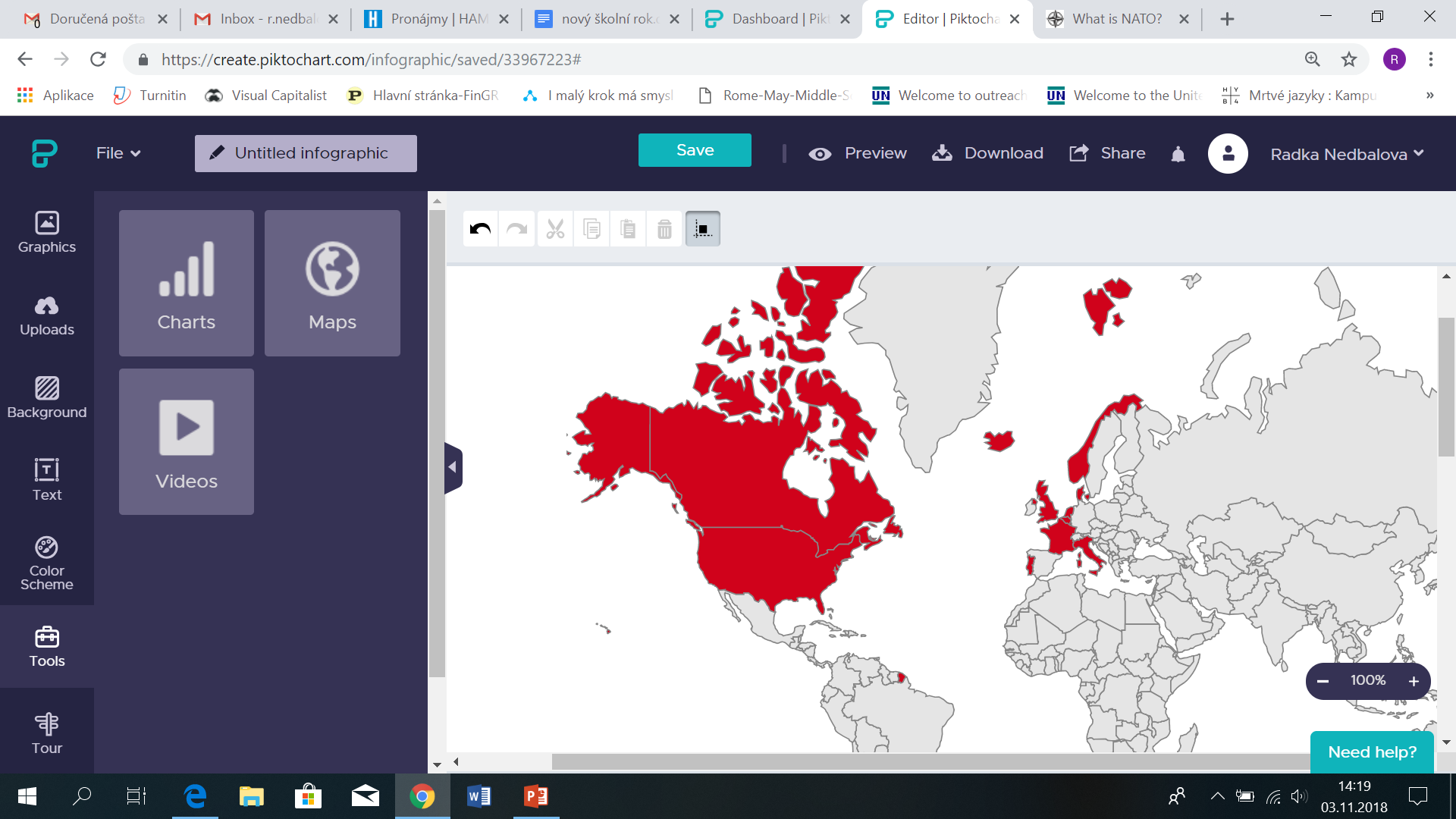 1949 – Washingtonská smlouva			



Členské státy 
jsou odhodlány hájit svobodu, společné dědictví a kulturu svých národů, založenou na zásadách demokracie, svobody jednotlivce a právního řádu.
jsou rozhodnuty spojit své úsilí o kolektivní obranu a zachování míru a bezpečnosti.
20. ledna 2019
www.obcankari.cz
5
[Speaker Notes: Mapa ukazuje zakládající členy NATO.]
Článek 1 a 2 Washingtonské smlouvy
Smluvní strany se zavazují, jak je uvedeno v Chartě OSN, urovnávat veškeré mezinárodní spory, v nichž mohou být účastny, mírovými prostředky tak, aby nebyl ohrožen mezinárodní mír, bezpečnost a spravedlnost, a zdržet se ve svých mezinárodních vztazích hrozby silou nebo použití síly jakýmkoli způsobem neslučitelným s cíli OSN.
Smluvní strany budou přispívat k dalšímu rozvoji mírových a přátelských mezinárodních vztahů posilováním svých svobodných institucí, usilováním o lepší porozumění zásadám, na nichž jsou tyto instituce založeny, a vytvářením podmínek pro stabilitu a blahobyt. Budou usilovat o vyloučení z konfliktu ze své mezinárodní hospodářské politiky a budou podporovat hospodářskou spolupráci mezi všemi smluvními stranami jednotlivě nebo společně.
20. ledna 2019
www.obcankari.cz
6
Článek 5 Washingtonské smlouvy
Smluvní strany se dohodly, že ozbrojený útok proti jedné nebo více z nich v Evropě nebo Severní Americe bude považován za útok proti všem, a proto se dohodly, že dojde-li k takovémuto ozbrojenému útoku, každá z nich, uplatňujíc právo na individuální nebo kolektivní sebeobranu uznané článkem 51 Charty OSN, pomůže smluvní straně nebo stranám takto napadeným tím, že neprodleně podnikne sama a v součinnosti s ostatními stranami takovou akci, jakou bude považovat za nutnou, včetně použití ozbrojené síly, s cílem obnovit a zachovat bezpečnost severoatlantického prostoru. Každý takový útok a veškerá opatření učiněna v jeho důsledku budou neprodleně oznámena Radě bezpečnosti. Tato opatření budou ukončena, jakmile Rada bezpečnosti přijme opatření nutná pro obnovení a zachování mezinárodního míru a bezpečnosti.
20. ledna 2019
www.obcankari.cz
7
Fungování NATO
konečné rozhodnutí musí mít podporu všech zemí, které jsou si v hlasování zcela rovny – konsensus
aliance prosazuje demokratické hodnoty a usiluje o mírové řešení konfliktů
pro zajištění stability v okolí členských států NATO působilo a působí v různých částech světa
spolupráce s nečlenskými zeměmi v boji proti terorismu, kyberútokům atd.
20. ledna 2019
www.obcankari.cz
8
NATO forces
ozbrojené síly NATO
tvořeny jednotkami členských států NATO, které poskytují také potřebné vybavení – každý stát přispívá dle svého zaměření a možností (např. protichemická jednotka České republiky) 
NATO centrálně koordinuje a logisticky zajišťuje – nutná rychlost a efektivita
20. ledna 2019
www.obcankari.cz
9
Členské státy NATO
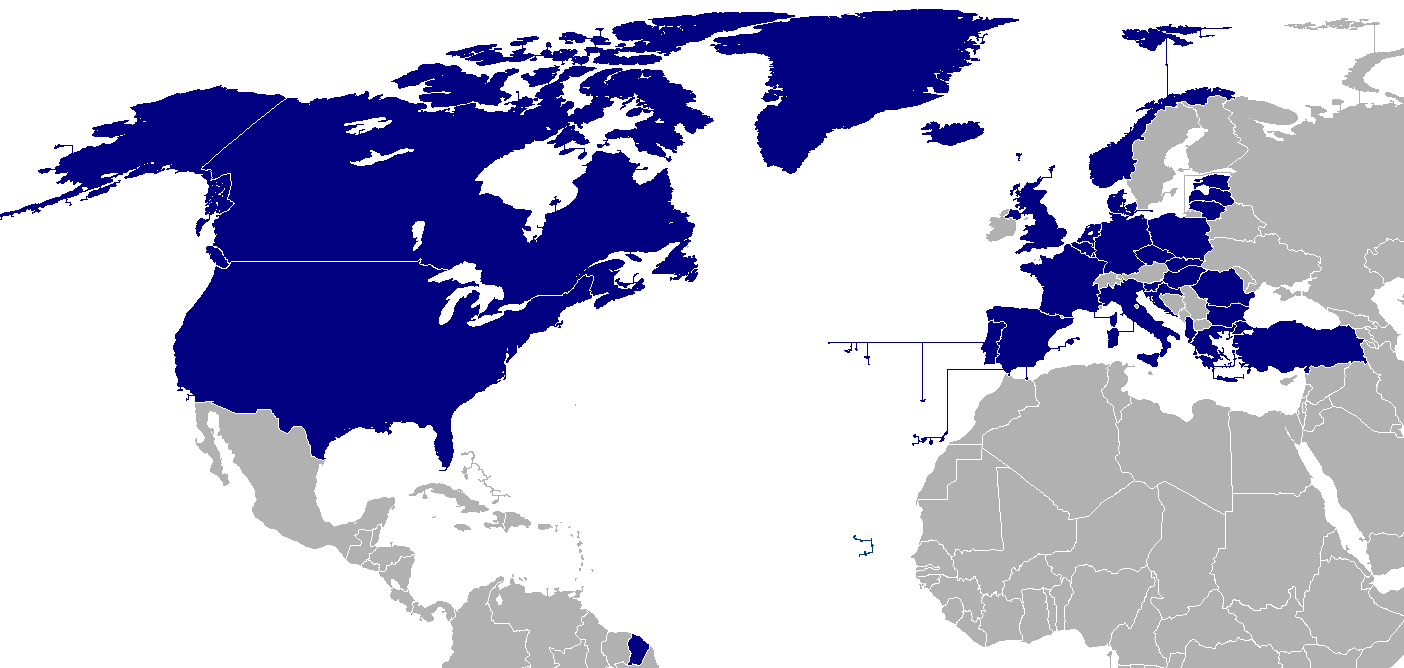 20. ledna 2019
www.obcankari.cz
10
[Speaker Notes: http://geoawesomeness.com/top-14-maps-charts-explain-nato/]
Děkuji za pozornost